Карточки «СВОЙСТВА ВОДЫ»
к конспекту совместной образовательной деятельности  по познавательному развитию в старшей группе  по теме:     «ПУТЕШЕСТВИЕ   КАПЕЛЬКИ».
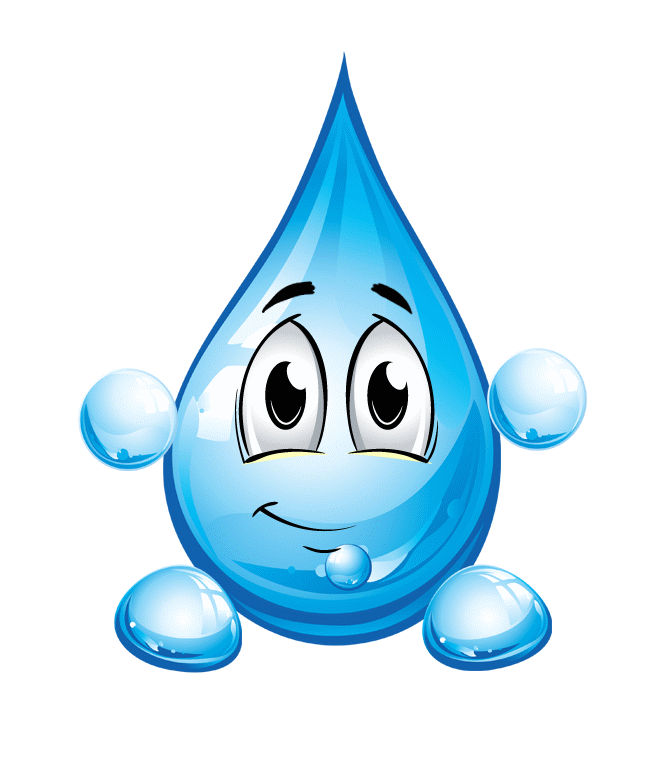 Власова Ирина Тимофеевна,воспитатель  высшей  квалификационной категорииГБОУ  ГИМНАЗИЯ № 1409 Г. Москвы
СВОЙСТВА ВОДЫ
1. Всем  живым  организмам  нужна  вода!
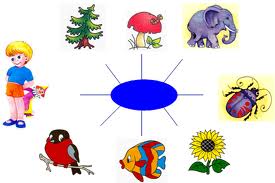 СВОЙСТВА ВОДЫ
2. Вода не имеет формы.
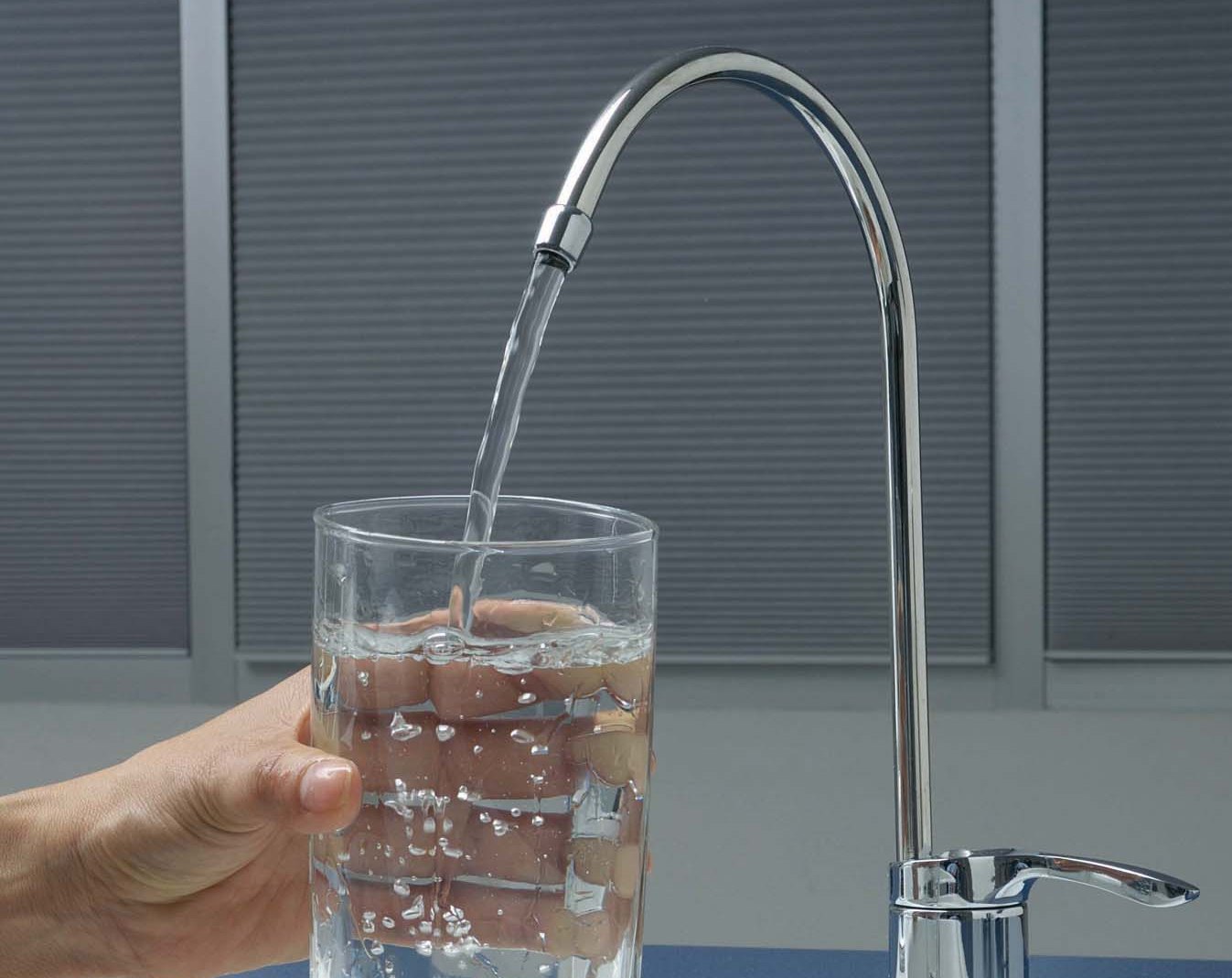 СВОЙСТВА ВОДЫ
3. Вода не имеет цвета, она прозрачна.
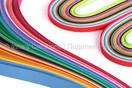 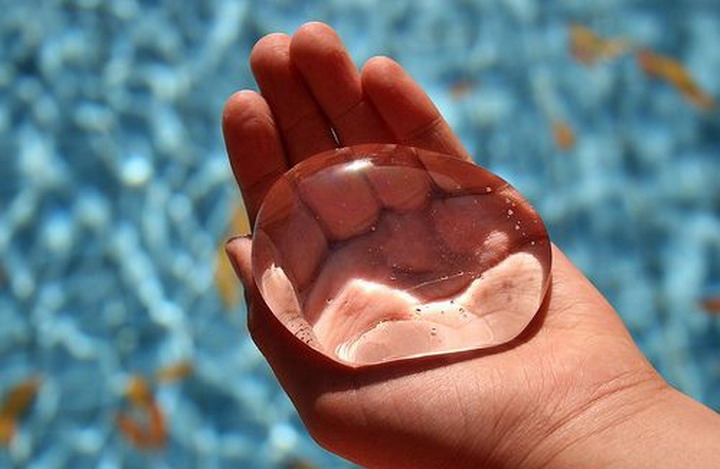 СВОЙСТВА ВОДЫ
4. Вода  без  запаха.
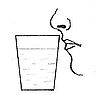 СВОЙСТВА ВОДЫ
5. Вода без вкуса.
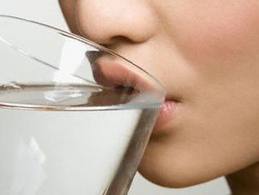 СВОЙСТВА ВОДЫ
6. Вода – это жидкость. Она – текучая.
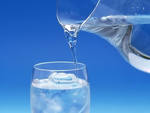 СВОЙСТВА ВОДЫ
7. Вода – растворитель, но не для всех веществ.
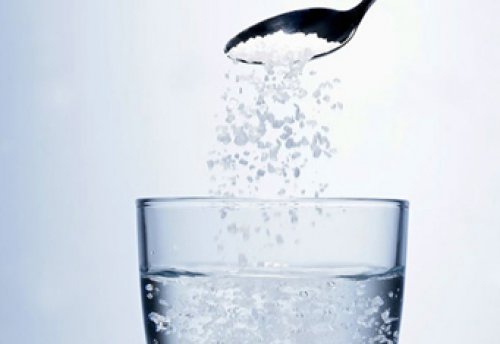 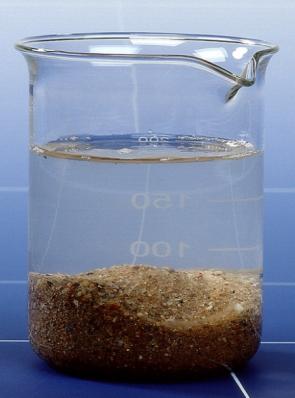 СВОЙСТВА ВОДЫ
8. Три  состояния воды.
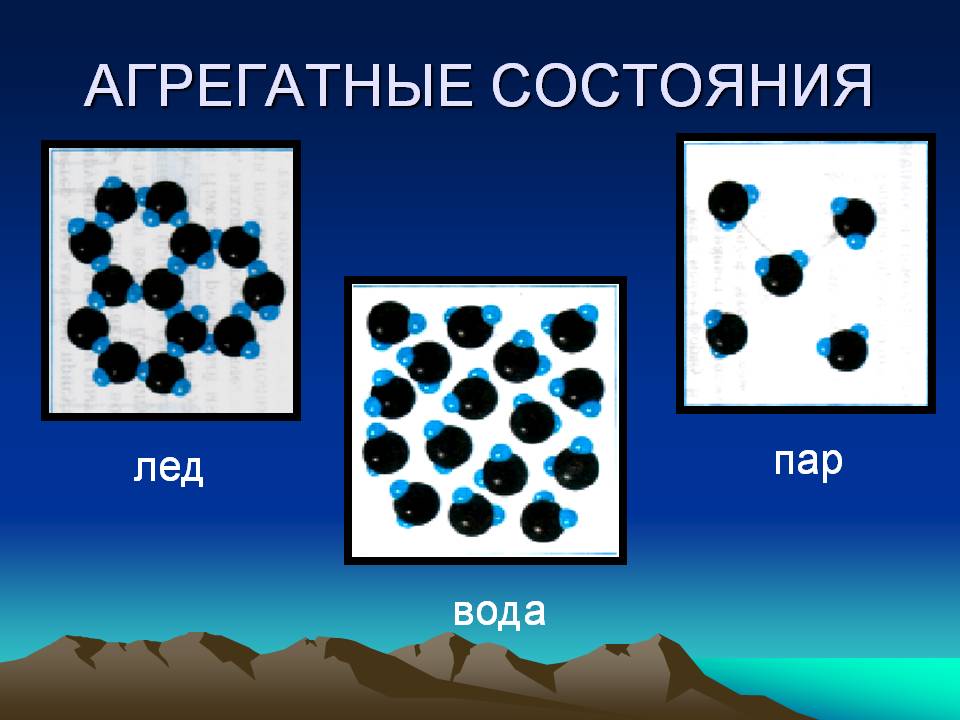 СВОЙСТВА ВОДЫ
8.  Лед,  жидкость  и пар
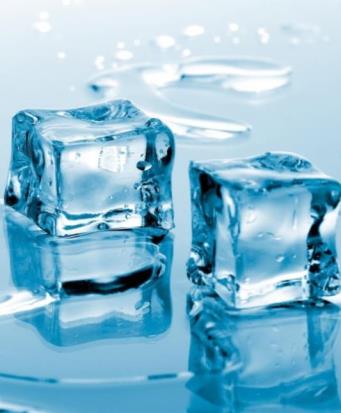 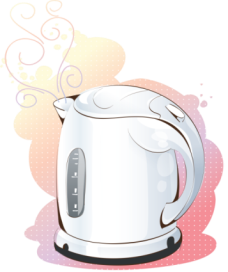 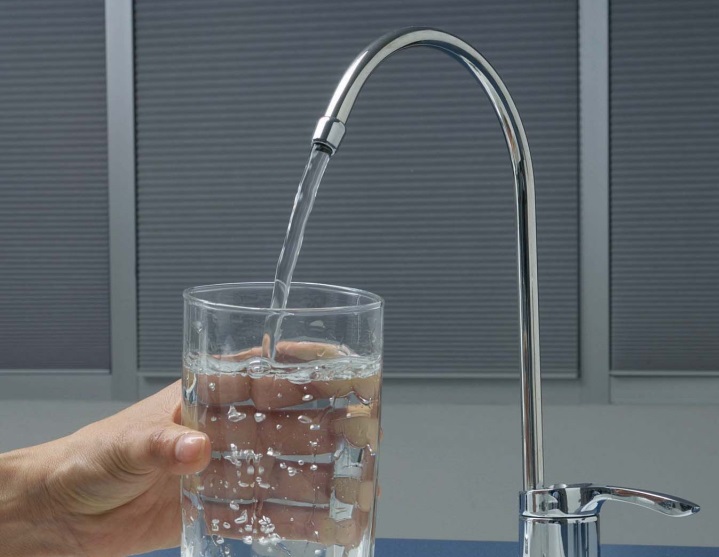 СВОЙСТВА ВОДЫ
9. Воду нужно очищать.
.
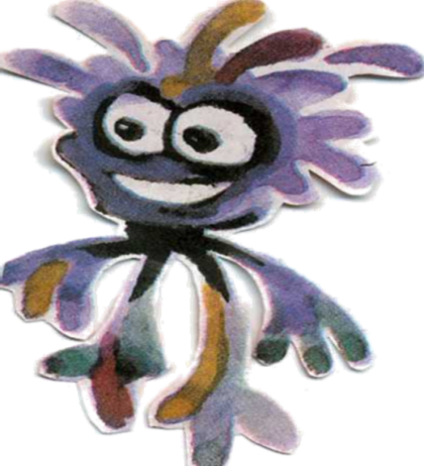 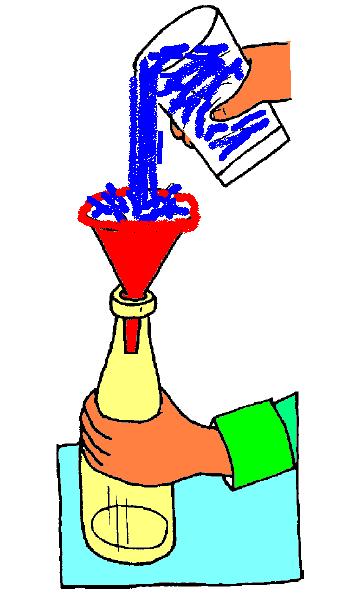 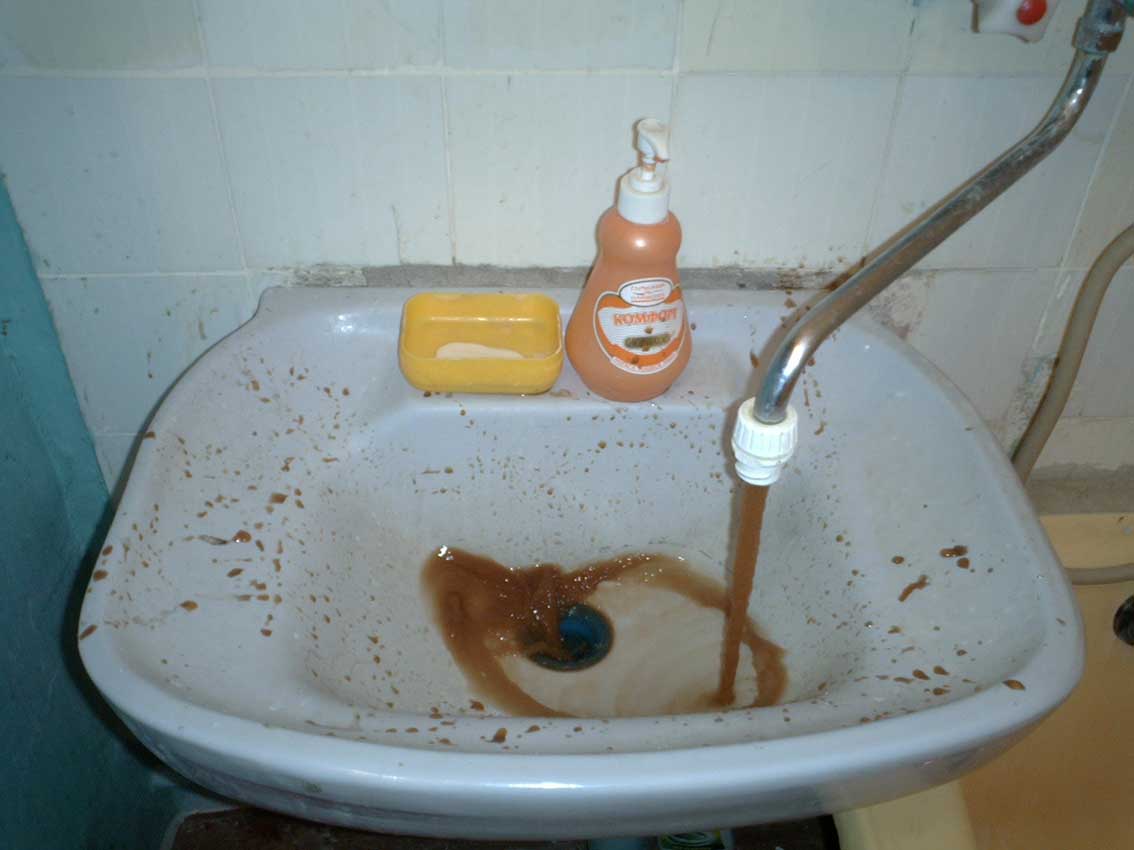 СВОЙСТВА ВОДЫ
10. Пресную воду нужно беречь, разумно использовать!
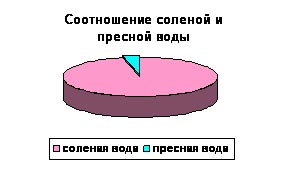 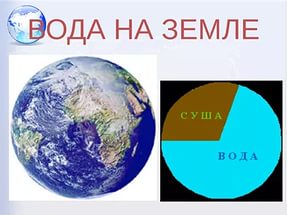 СВОЙСТВА ВОДЫ
11. Круговорот воды.
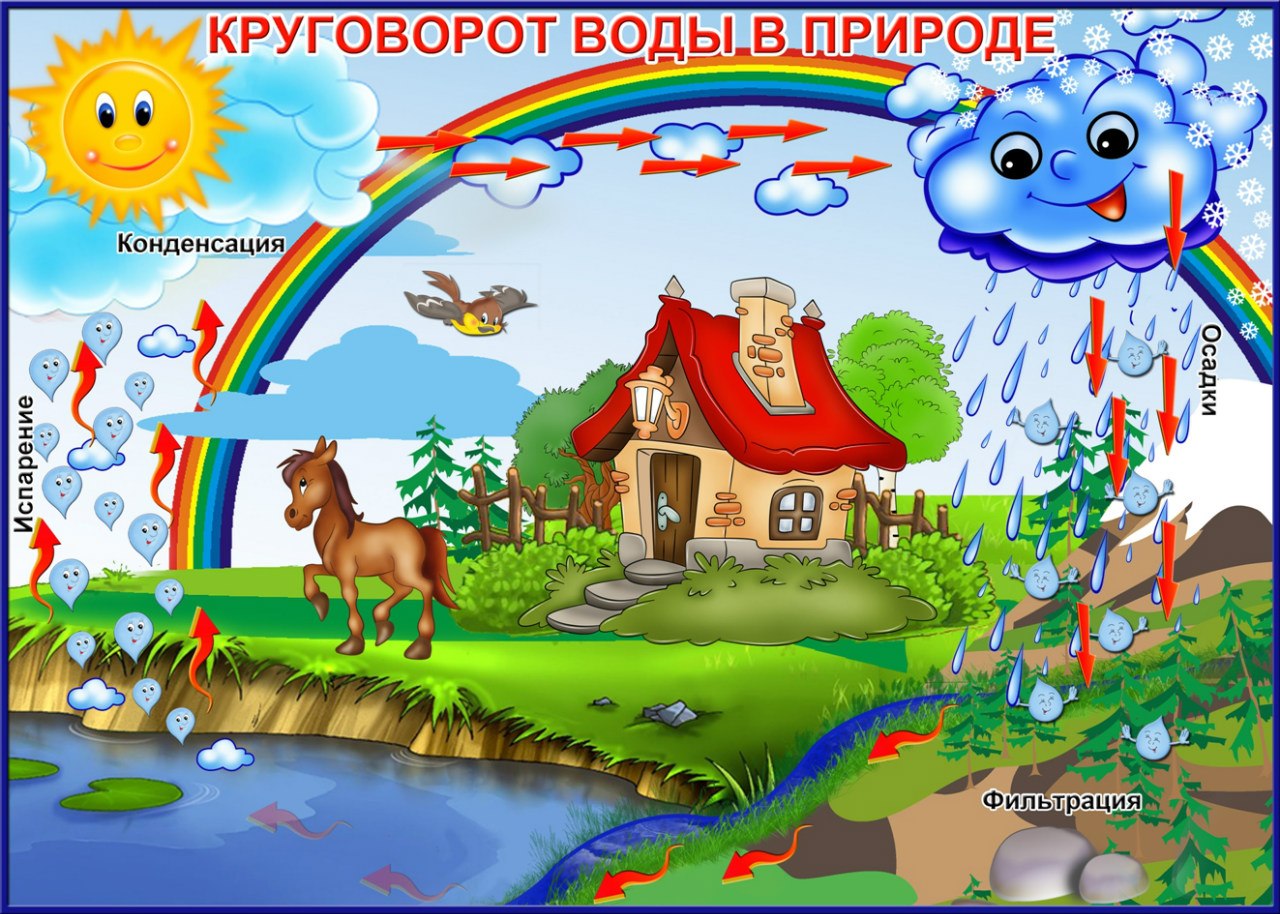 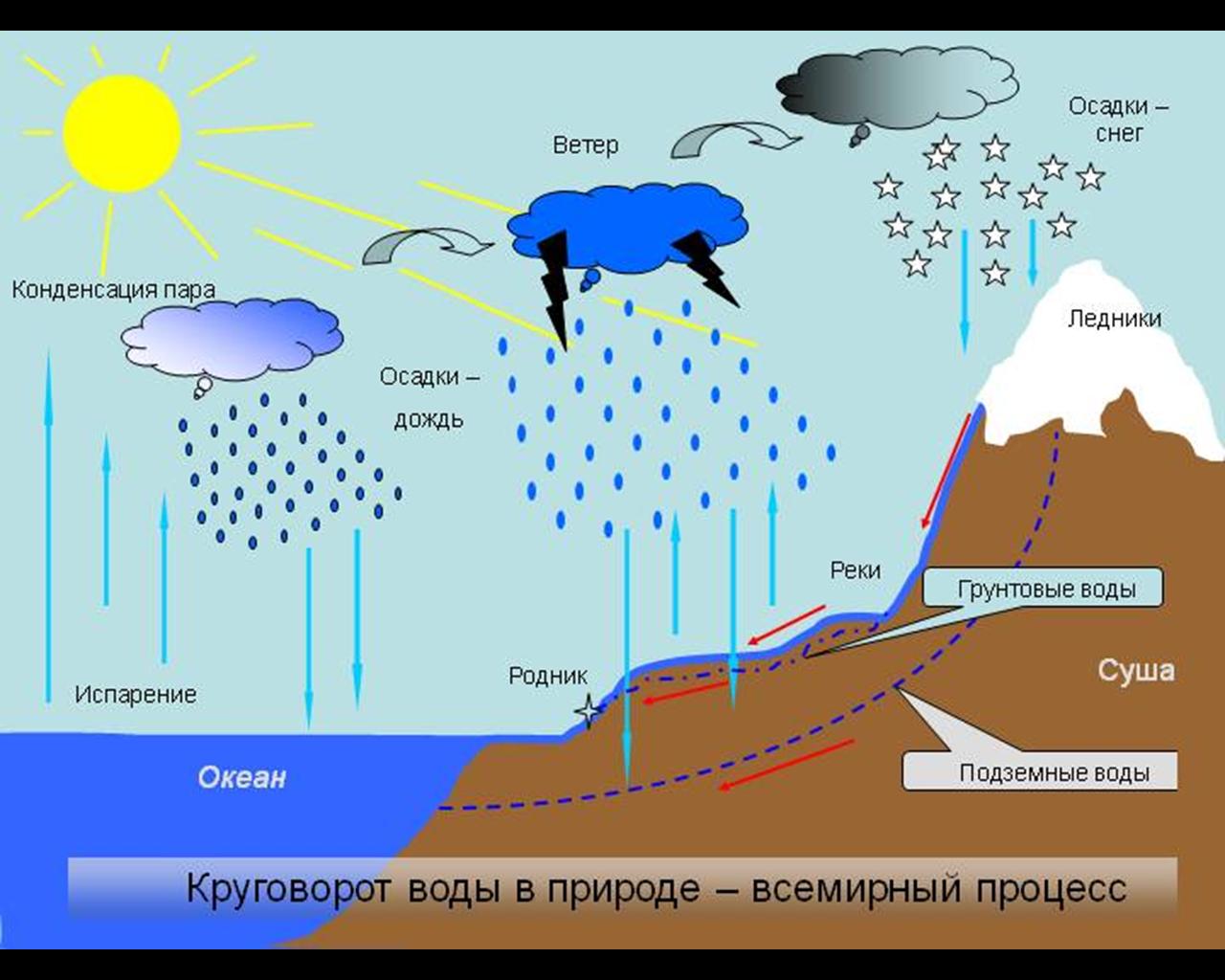 СПАСИБО  ЗА  ВНИМАНИЕ!
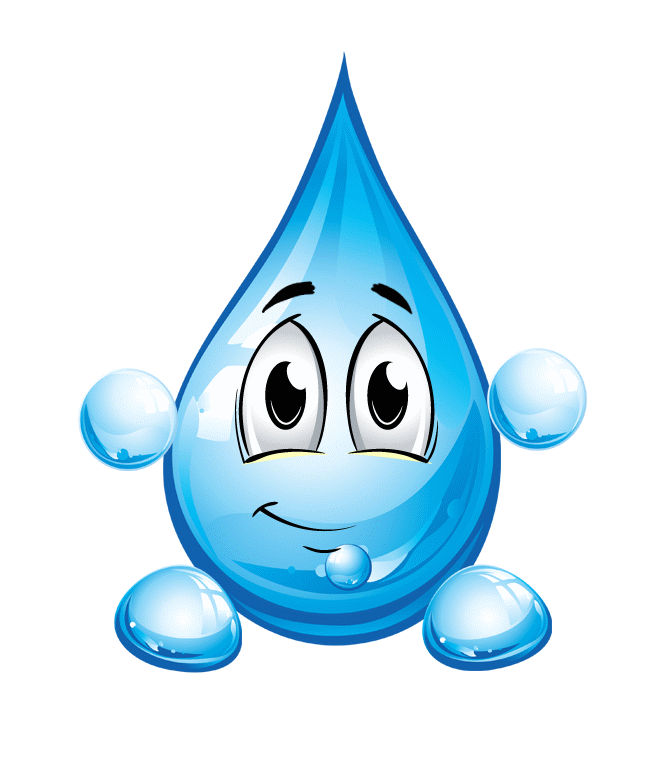